Lehrgang:
Truppführer
7.  Löscheinsatz
7.1 Aufgabenverteilung innerhalb der Staffel beim Löscheinsatz
 7.2 Praktische Unterweisung:
       Taktisches Vorgehen bei unterschiedlichen Brandobjekten
Deckblatt
Truppführer
Trupps
Einheitsführer
Einsatzmittel
Taktik
Innerhalb der Mannschaft sind die Verzahnung des Einheitsführers
und der Truppführer Grundvoraussetzung für den Einsatzerfolg.

Hierbei sind die mitgebrachten Einsatzmittel wirksam und effektiv zu nutzen!
Funktion der Taktischen Einheit
Funktion der Taktischen Einheit
Die Einheitsführer der taktischen Einheiten werden Truppführer (eines selbst-
ständigen Trupps), Staffelführer, Gruppenführer und Zugführer genannt.
Gliederung der Mannschaft einer Staffel
Gliederung der Mannschaft einer Staffel
Sitzordnung beim Ausrücken oder nach dem Kommando
„Aufsitzen!“
Sitzordnung beim Ausrücken „Aufsitzen“
ca. 2 Meter
Antreteordnung nach den Kommandos „Absitzen!“ und
„Gefahr - Alles sofort zurück!“
Die Mannschaft sitzt nach dem Eintreffen an der Einsatzstelle erst ab, nachdem
der Einheitsführer das Kommando „Absitzen!“ gegeben hat.

Danach tritt die Mannschaft grundsätzlich hinter dem Fahrzeug wie folgt an:
Antreteordnung „Absitzen und Gefahr – Alles sofort zurück“
1. Beispiel
Aufgabenverteilung im Löscheinsatz:
Einsatz mit Bereitstellung
Mannschaft: Staffel
WE: Hydrant
Vornahme eines C-Rohres
im Innenangriff
1. Beispiel – Vornahme C-Rohr-Bild
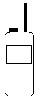 Staffelführer, Maschinist
Aufgabenverteilung im Löscheinsatz:
Einsatz mit Bereitstellung
Mannschaft: Staffel
WE: Hydrant
StF:
 erkundet,
 bestimmt:   die Fahrzeugaufstellung,
                     den Standort der TS,
 rüstet sich aus,
 schildert in Kurzform die Lage,
 erteilt ersten Einsatzbefehl mit
	Wasserentnahmestelle,
	Lage des Verteilers,
	Kommando: „Zum Einsatz fertig!“,
 erkundet weiter,
 erteilt Befehle und Weisungen,
 veranlasst Meldungen, Rückmeldungen und 
   Anforderungen,
 erkundet / kontrolliert,
 ist für den Einsatzerfolg und die Sicherheit seiner
   Mannschaft verantwortlich,
 ist an keinen bestimmten Platz gebunden.
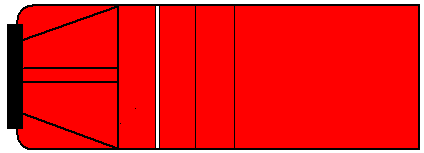 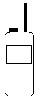 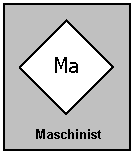 Ma:
 sichert die Einsatzstelle durch Fahrlicht,
   blaues Blinklicht und Warnblinkanlage ab,
 nimmt die Ein-Personen-Haspel ab,
 unterstützt beim Entnehmen der Geräte,
 bedient Pumpe und Aggregate,
 führt auf Befehl Atemschutzüberwachung durch,
 unterstützt beim Verlegen der Schlauchleitungen.
1. Beispiel-Aufgabenverteilung
Aufgabenverteilung im Löscheinsatz:
Einsatz mit Bereitstellung
Mannschaft: Staffel
WE: Hydrant
Angriffstrupp
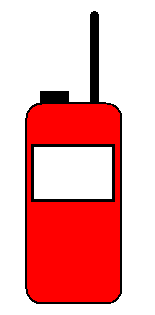 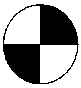 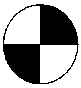 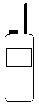 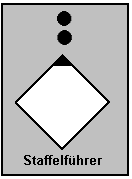 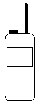 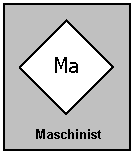 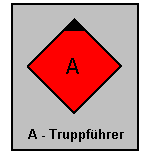 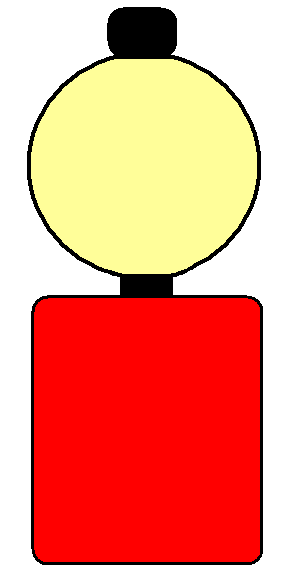 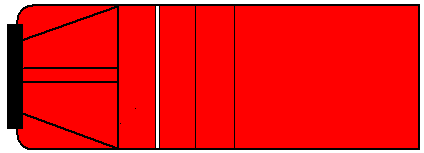 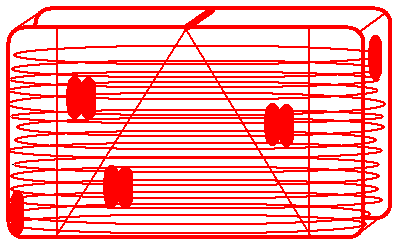 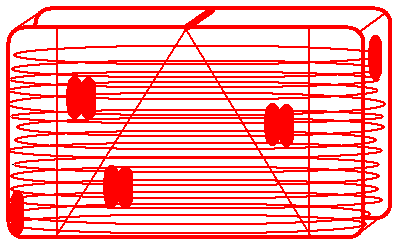 AT:
 Einsatzbefehl wiederholen, 
 ausrüsten,
 Verteiler setzen,
 ausreichend C-Druckschläuche am Verteiler
   bereitstellen,
 einsatzbereit melden.
Strahlrohr
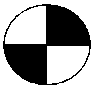 Ausrüstung unter Atemschutz
1. Beispiel-Aufgaben Angriffstrupp
Aufgabenverteilung im Löscheinsatz:
Einsatz mit Bereitstellung
Mannschaft: Staffel
WE: Hydrant
Wassertrupp
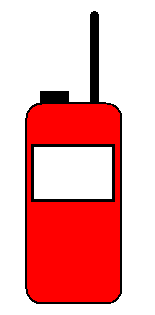 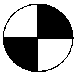 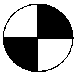 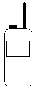 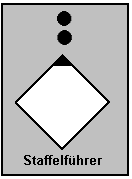 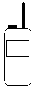 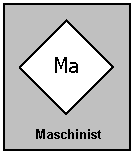 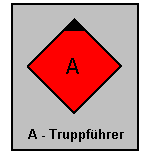 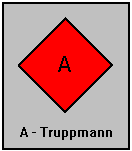 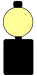 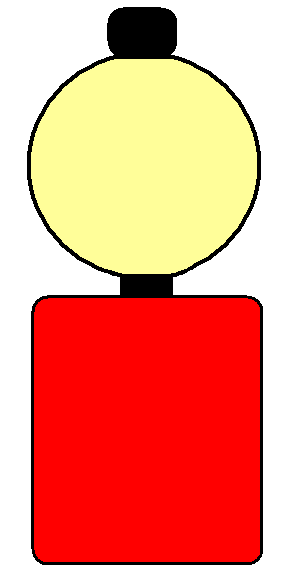 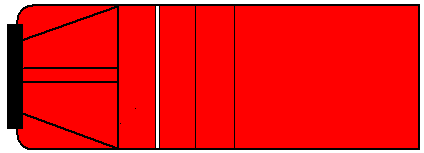 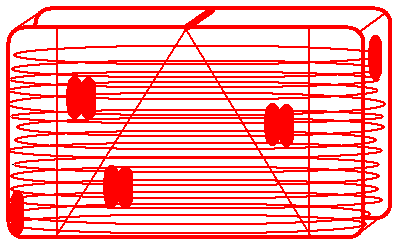 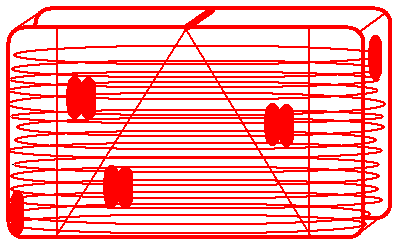 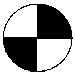 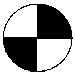 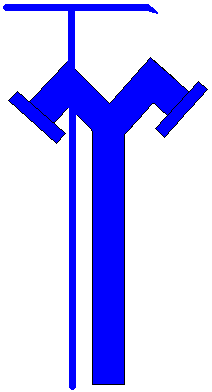 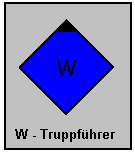 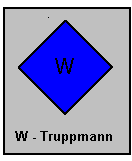 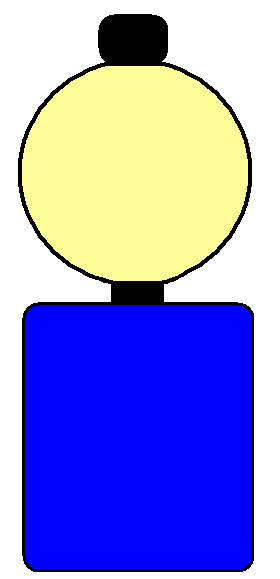 WT:
wasserführendes Fahrzeug:
 (Haspel abnehmen),
 B-Leitung zum Verteiler,
 Kommando zum Ma,
 B-Leitung zum Hydranten,
 WE herrichten,
 Kommando zum Ma,
 als Sicherheitstrupp ausrüsten,
 einsatzbereit melden.
WT:
Löschfahrzeug ohne Wassertank:
 (TS mit AT in Stellung bringen),
 B-Leitung zum Hydranten,
 WE herrichten,
 Kommando zum Ma,
 B-Leitung zum Verteiler,
 Kommando zum Ma,
 als Sicherheitstrupp ausrüsten,
 einsatzbereit melden.
1. Beispiel-Aufgaben-Wassertrupp
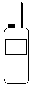 Aufgabenverteilung im Löscheinsatz:
Einsatz mit Bereitstellung
Mannschaft: Staffel
WE: Hydrant
Trupps einsatzbereit am Verteiler
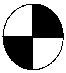 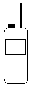 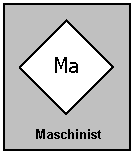 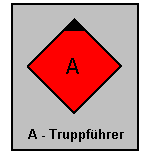 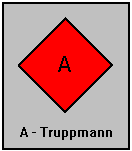 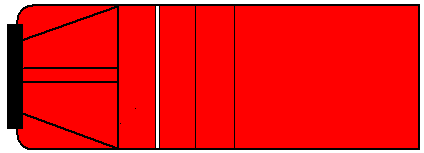 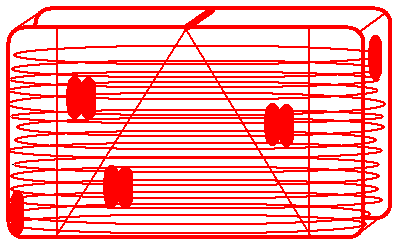 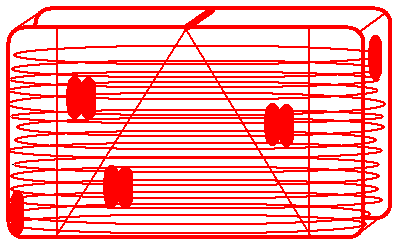 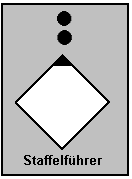 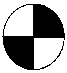 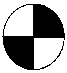 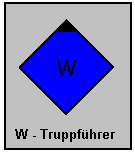 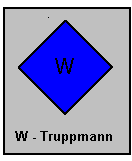 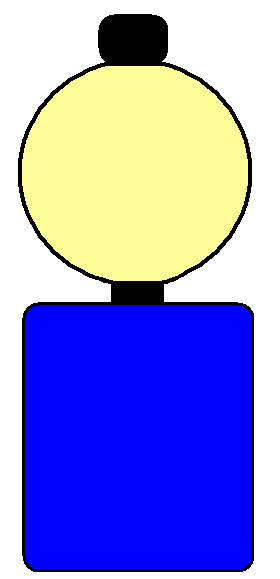 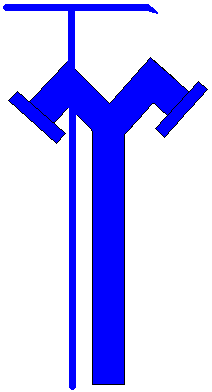 1. Beispiel-Trupps einsatzbereit am Verteiler
Aufgabenverteilung im Löscheinsatz:
Einsatz mit Bereitstellung
Mannschaft: Staffel
WE: Hydrant
Vornahme des 1. C-Rohres
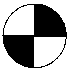 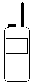 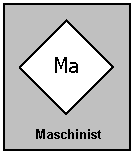 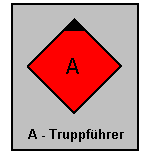 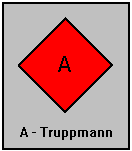 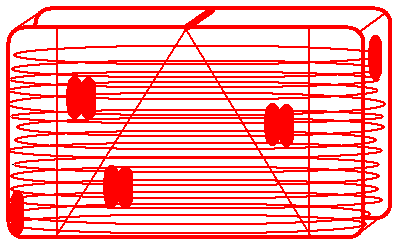 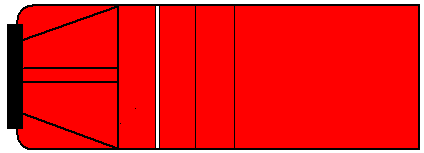 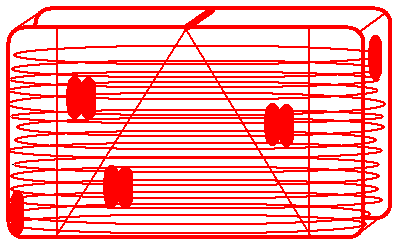 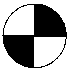 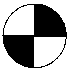 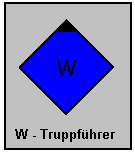 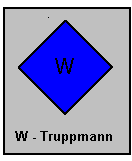 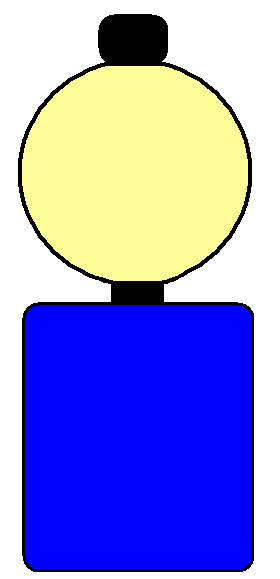 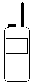 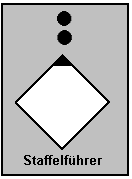 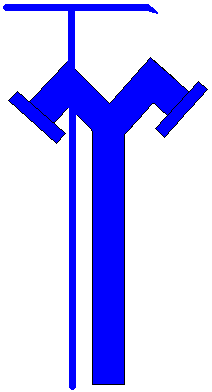 1. Beispiel-Vornahme des 1.C-Rohres
Aufgabenverteilung im Löscheinsatz:
Einsatz mit Bereitstellung
Mannschaft: Staffel
WE: Hydrant
AT:
 Einsatzbefehl wiederholen,
 C-Leitung von Verteiler zur Rauchgrenze 
   verlegen,
 ausreichende Schlauchreserve sichern,
 Strahlrohr ankuppeln,
 Kommando zum Ma „1. Rohr Wasser Marsch!“,
 Wasserabgabe prüfen,
 Lungenautomat gegenseitig anlegen,
 über Funk: Meldung an Atemschutzüberwachung,
 in den Brandraum vorgehen.
WT:
  WF bedient den Verteiler.
1. Beispiel-Aufgaben AT und WT
2. Beispiel
Aufgabenverteilung im Löscheinsatz:
Einsatz mit Bereitstellung
Mannschaft: Staffel
WE: offenes Gewässer
Vornahme eines C-Rohres
im Innenangriff
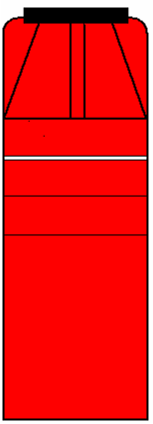 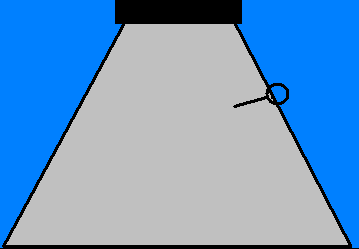 2. Beispiel-Vornahme C-Rohr-off-Gewässer
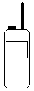 Aufgabenverteilung im Löscheinsatz:
Einsatz mit Bereitstellung
Mannschaft: Staffel
WE: offenes Gewässer
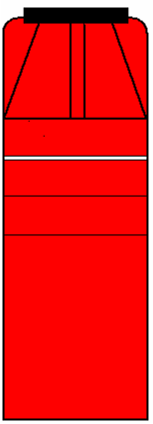 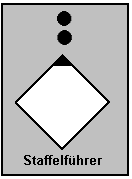 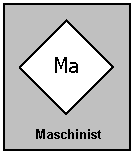 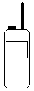 StF:
 erkundet,
 bestimmt:   die Fahrzeugaufstellung,
	den Standort der TS,
 rüstet sich aus,
 schildert in Kurzform die Lage,
 erteilt ersten Einsatzbefehl mit
	Wasserentnahmestelle,
	Lage des Verteilers,
	Kommando: „Zum Einsatz fertig!“,
 erkundet weiter,
 erteilt Befehle und Weisungen,
 veranlasst Meldungen, Rückmeldungen und
   Anforderungen,
 erkundet / kontrolliert,
 ist für den Einsatzerfolg und die Sicherheit seiner 
   Mannschaft verantwortlich,
 ist an keinen bestimmten Platz gebunden.
Ma:
 sichert die Einsatzstelle durch Fahrlicht,
   blaues Blinklicht und Warnblinkanlage ab,
 nimmt die Ein-Personen-Haspel ab,
 legt Kupplungsschlüssel, Saugkorb, Saugschutzkorb,
   Halte- und Ventilleine an der Wasserentnahmestelle 
   bereit,
 kuppelt die Saugleitung an die Pumpe,
 bedient Pumpe und Aggregate,
 unterstützt beim Entnehmen von Geräten,
 führt auf Befehl Atemschutzüberwachung durch,
 unterstützt ggf. das Verlegen der Schlauchleitungen.
2. Beispiel-Aufgaben Ma und StF
Aufgabenverteilung im Löscheinsatz:
Einsatz mit Bereitstellung
Mannschaft: Staffel
WE: offenes Gewässer
Angriffstrupp und Wassertrupp
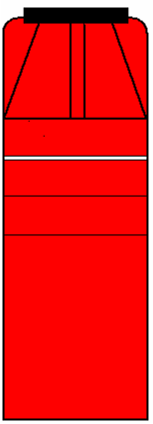 AT und WT:
 AF Einsatzbefehl wiederholen „Zum Einsatz 
   fertig!“,
 WF Anzahl der Saugschläuche kommandieren,
 (Haspel abnehmen),
 AT mit WT die TS entnehmen und in Stellung
   bringen,
 AT unterstützt WT beim Kuppeln von mehr als
   zwei Saugleitungen,
 Halte- Ventilleine anbringen,
 WF Kommando: „Saugleitung hoch!“,
 nach Kommando: „Fertig!“ des Ma kommt
 Kommando: „Saugleitung zu Wasser!“.
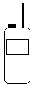 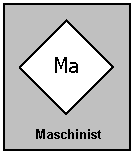 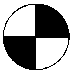 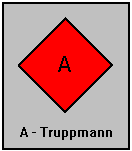 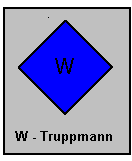 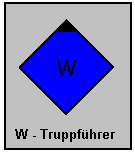 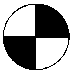 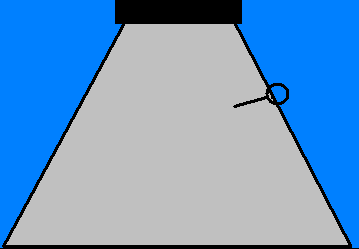 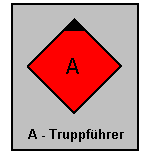 2. Beispiel-Aufgaben AT und WT
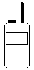 Aufgabenverteilung im Löscheinsatz:
Einsatz mit Bereitstellung
Mannschaft: Staffel
WE: offenes Gewässer
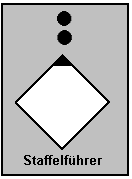 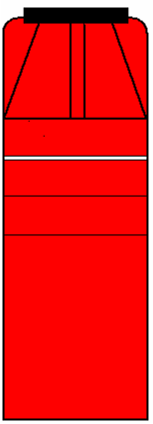 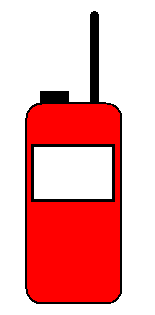 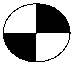 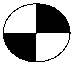 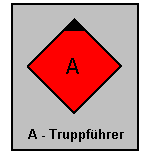 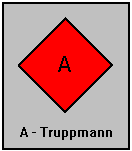 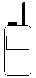 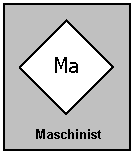 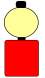 AT: 
 ausrüsten,
 B-Leitung vom Fahrzeug zum Verteiler verlegen,
 Verteiler setzen,
 Kommando zum Ma  „Wasser Marsch!“,
 C-Schläuche am Verteiler bereitstellen,
 einsatzbereit melden.
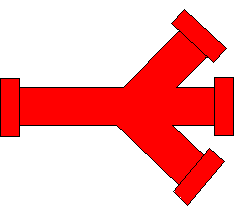 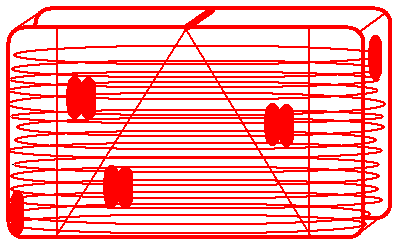 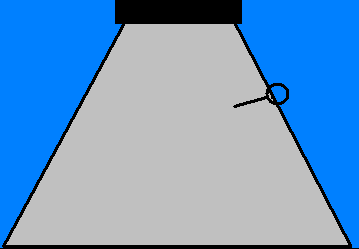 2. Beispiel-Aufgaben AT
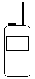 Aufgabenverteilung im Löscheinsatz:
Einsatz mit Bereitstellung
Mannschaft: Staffel
WE: offenes Gewässer
Trupps einsatzbereit am 
Verteiler
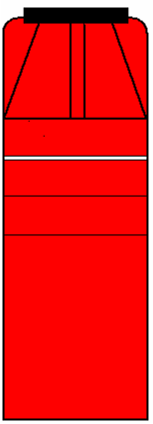 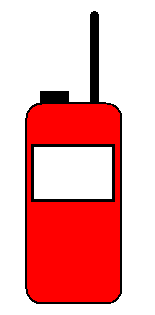 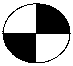 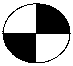 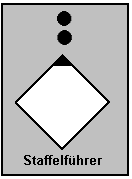 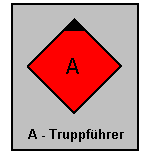 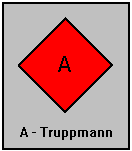 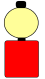 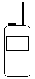 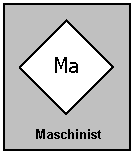 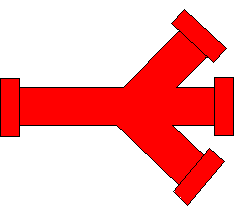 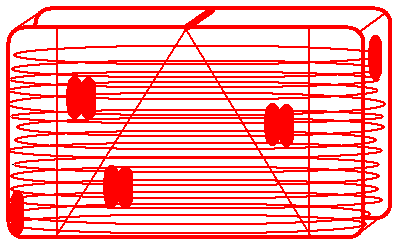 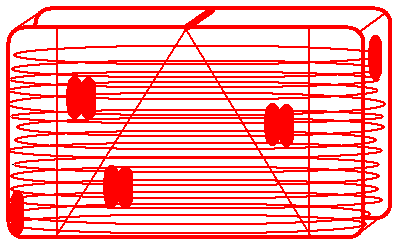 WT:
 als Sicherheitstrupp ausrüsten,
 einsatzbereit melden.
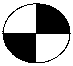 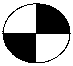 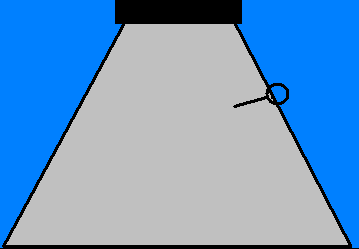 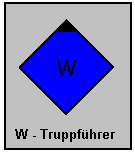 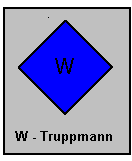 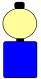 2. Beispiel-Trupps einsatzbe-am Verteiler
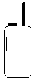 Aufgabenverteilung im Löscheinsatz:
Einsatz mit Bereitstellung
Mannschaft: Staffel
WE: offenes Gewässer
Vornahme des 1. Rohres
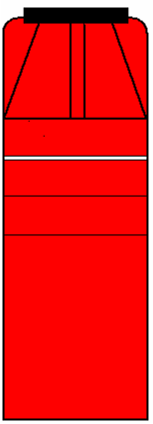 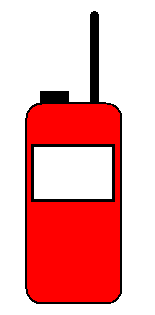 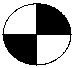 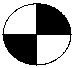 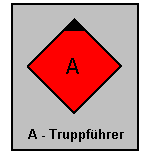 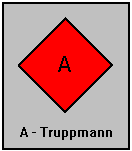 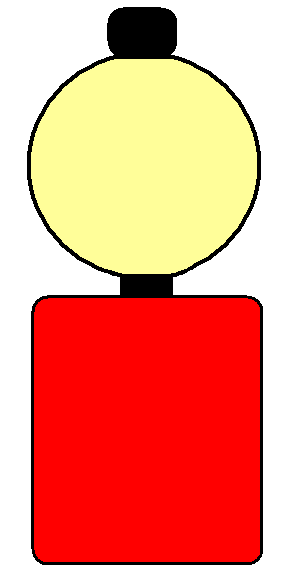 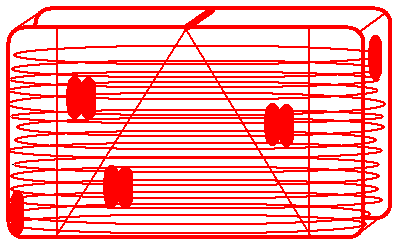 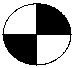 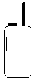 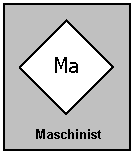 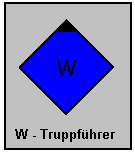 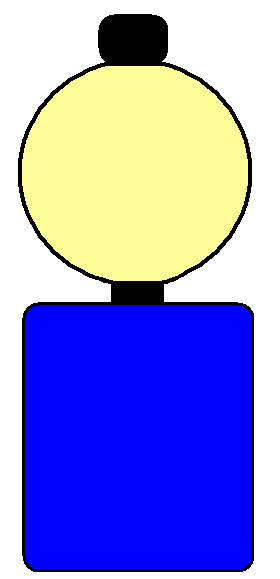 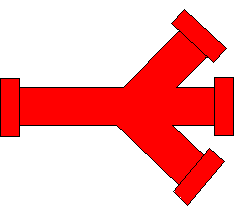 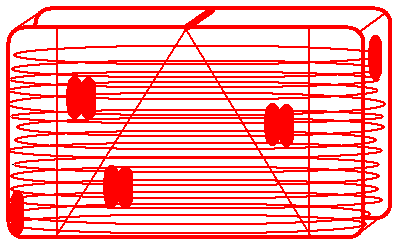 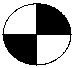 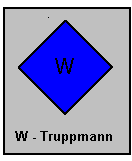 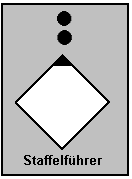 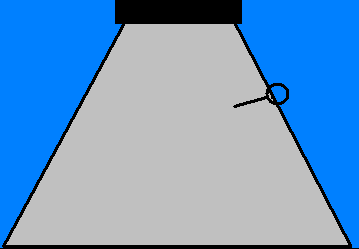 2. Beispiel-Vornahme des 1. Rohres
AT:
  Einsatzbefehl wiederholen,
  C-Leitung vom Verteiler zur Rauchgrenze
    verlegen,
  ausreichende Schlauchreserve sichern,
  C-Strahlrohr ankuppeln,
  Kommando zum Ma „1. Rohr Wasser Marsch!“,
  Wasserabgabe prüfen,
  Lungenautomat gegenseitig anlegen,
  über Funk: Meldung an Atemschutzüberwachung,
  in den Brandraum vorgehen.
WT:
  auf Befehl Verteiler bedienen.
2. Beispiel-Aufgaben AT und WT
3. Beispiel
Aufgabenverteilung im Löscheinsatz:
Einsatz ohne Bereitstellung
Mannschaft: Staffel
WE: Hydrant
Vornahme des 1. C-Rohres
3. Beispiel-Vornahme 1. C-Rohr-Hydrant
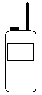 Aufgabenverteilung im Löscheinsatz:
Einsatz ohne Bereitstellung
Mannschaft: Staffel
WE: Hydrant
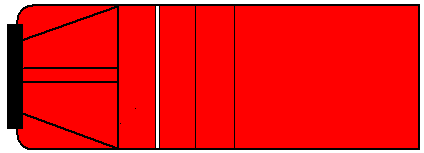 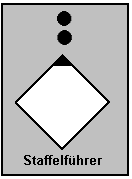 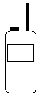 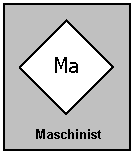 StF:
 erkundet,
 bestimmt:	die Fahrzeugaufstellung,
	den Standort der TS,
 rüstet sich aus,
 schildert in Kurzform die Lage,
 erteilt ersten Einsatzbefehl mit:
	Wasserentnahmestelle,
	Lage des Verteilers,
	Einheit, Auftrag, Mittel, Ziel, Weg,
	vor!,	
 erkundet weiter,
 erteilt Befehle und Weisungen,
 veranlasst Meldungen, Rückmeldungen und
   Anforderungen,
 erkundet / kontrolliert,
 ist für den Einsatzerfolg und die Sicherheit seiner 
   Mannschaft verantwortlich,
 ist an keinen bestimmten Platz gebunden.
Ma:
 sichert die Einsatzstelle durch Fahrlicht,
   blaues Blinklicht und Warnblinkanlage ab,
 nimmt die Ein-Personen-Haspel ab,
 bedient Pumpe und Aggregate,
 unterstützt beim Entnehmen von Geräten,
 führt auf Befehl Atemschutzüberwachung durch,
 unterstützt ggf. das Verlegen der Schlauchleitungen.
3. Beispiel-Aufgaben Ma und StF
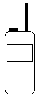 Aufgabenverteilung im Löscheinsatz:
Einsatz ohne Bereitstellung
Mannschaft: Staffel
WE: Hydrant
Vornahme des 1. Rohres
Angriffstrupp
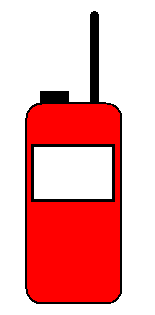 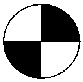 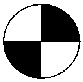 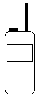 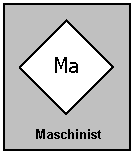 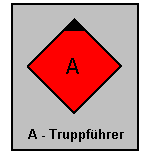 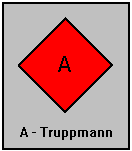 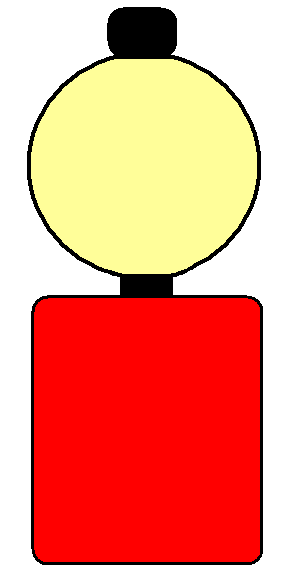 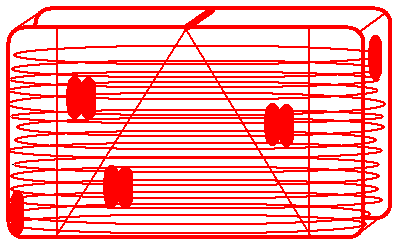 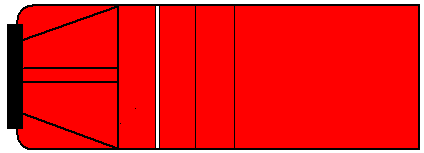 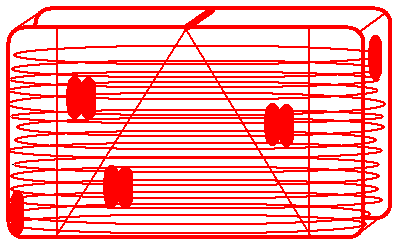 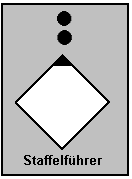 3. Beispiel-Vornahme 1. C-Rohr AT
Aufgabenverteilung im Löscheinsatz:
Einsatz ohne Bereitstellung
Mannschaft: Staffel
WE: Hydrant
Angriffstrupp
AT:
 Einsatzbefehl ab „Einheit“ wiederholen,
 (mit WT die TS entnehmen und in Stellung bringen),
 ausrüsten,
 Verteiler setzen,
 ausreichend C-Schläuche am Verteiler bereitstellen,
 C-Leitung vom Verteiler zur Rauchgrenze verlegen,
 ausreichende Schlauchreserve sichern,
 Strahlrohr ankuppeln,
 Kommando zum Ma  „1. Rohr Wasser Marsch!“,
 Wasserabgabe prüfen,
 Lungenautomat gegenseitig anlegen,
 über Funk: Meldung an Atemschutzüberwachung,
 in den Brandraum vorgehen.
3. Beispiel-Aufgaben AT
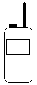 Aufgabenverteilung im Löscheinsatz:
Einsatz ohne Bereitstellung
Mannschaft: Staffel
WE: Hydrant
Wassertrupp
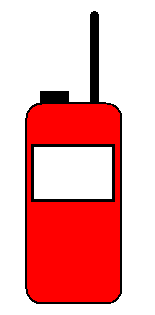 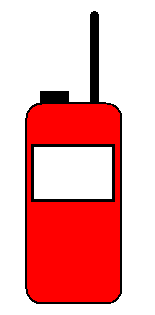 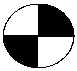 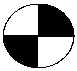 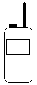 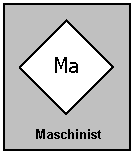 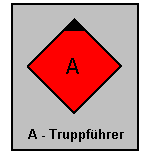 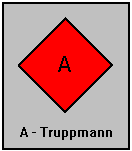 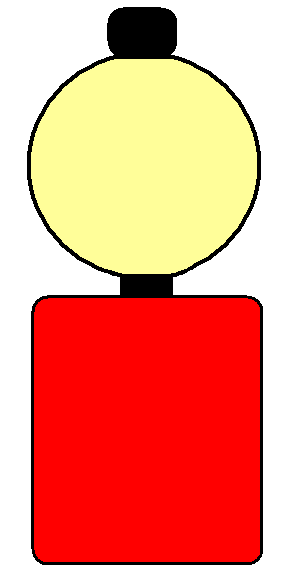 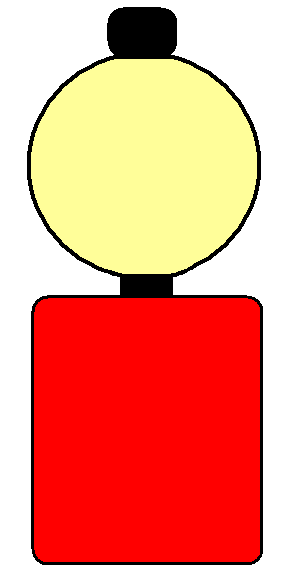 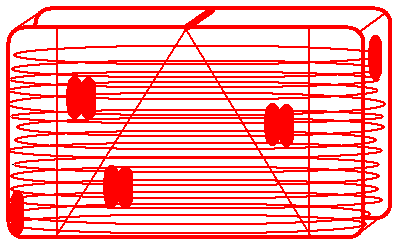 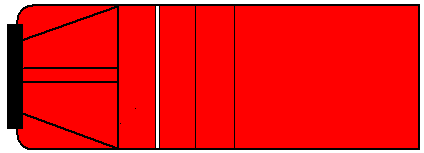 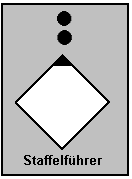 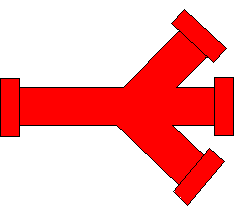 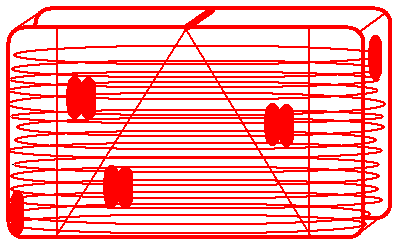 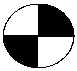 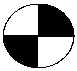 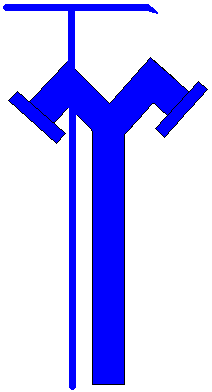 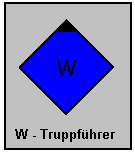 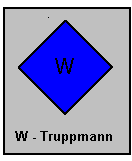 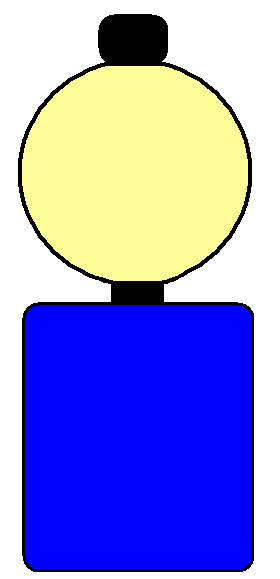 3. Beispiel-Aufgaben WT
Aufgabenverteilung im Löscheinsatz:
Einsatz ohne Bereitstellung
Mannschaft: Staffel
WE: Hydrant
Wassertrupp
WT:
wasserführendes Fahrzeug:
 (Haspel abnehmen),
 B-Leitung zum Verteiler,
 Kommando zum Ma  „Wasser Marsch!“,
 B-Leitung zum Hydranten,
 WE herrichten,
 Kommando zum Ma,
 als Sicherheitstrupp ausrüsten,
 einsatzbereit melden,
 ohne weiteren Auftrag am Verteiler
   bereitstellen.
WT:
Löschfahrzeug ohne Wassertank:
 (TS mit AT in Stellung bringen),
 B-Leitung zum Hydranten,
 WE herrichten,
 Kommando zum Ma  „Wasser Marsch!“,
 B-Leitung zum Verteiler,
 Kommando zum Ma, 
 als Sicherheitstrupp ausrüsten,
 einsatzbereit melden,
 ohne weiteren Auftrag am Verteiler
   bereitstellen.
3. Beispiel-Erklärung WT
4. Beispiel
Aufgabenverteilung im Löscheinsatz:
Einsatz ohne Bereitstellung
Mannschaft: Staffel
WE: Hydrant
Einsatz mit B-Rohr
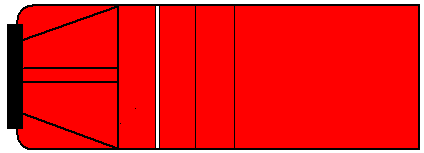 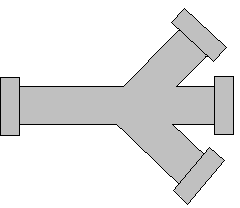 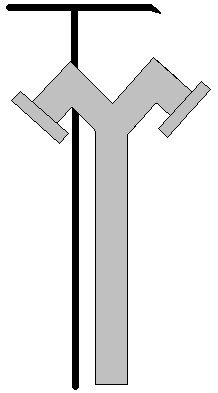 4. Beispiel-Einsatz mit B-Rohr
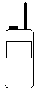 Aufgabenverteilung im Löscheinsatz:
Einsatz ohne Bereitstellung
Mannschaft: Staffel
WE: Hydrant
Einsatz mit B-Rohr
Angriffstrupp
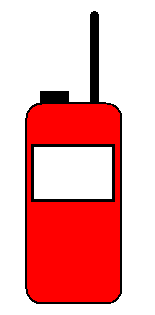 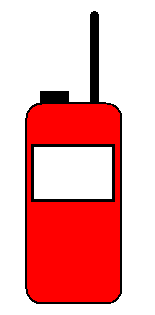 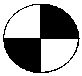 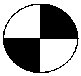 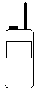 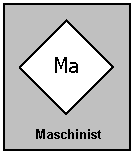 Verwendung von B-Rollschläuchen
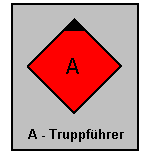 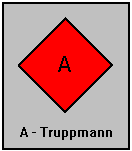 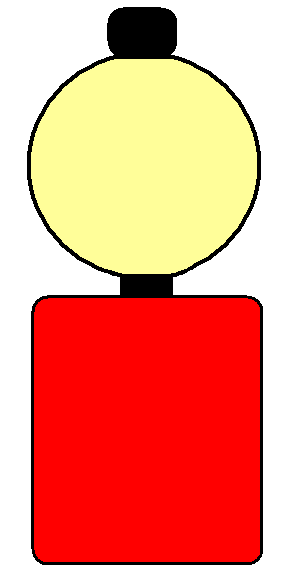 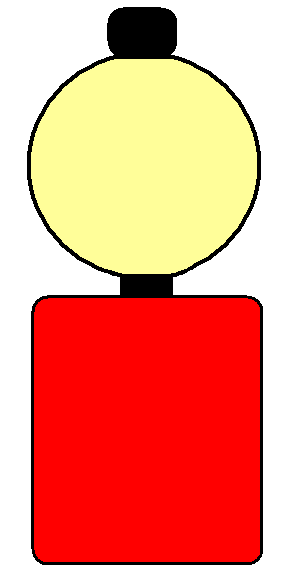 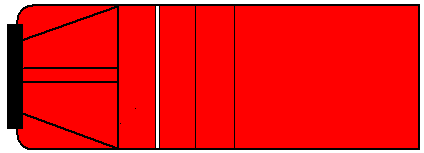 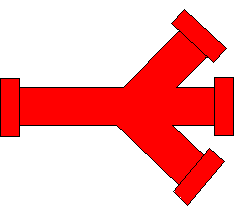 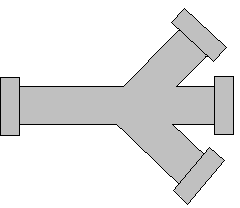 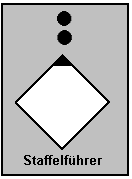 4. Beispiel-Aufgaben AT
Aufgabenverteilung im Löscheinsatz:
Einsatz ohne Bereitstellung
Mannschaft: Staffel
WE: Hydrant
Einsatz mit B-Rohr
Angriffstrupp
Verwendung der fahrbaren 
B-Schlauchhaspel
Verwendung von B-Rollschläuchen
AT:
  Einsatzbefehl wiederholen,
  ausrüsten,
  Verteiler setzen,
  B-Leitung vom Verteiler zur Rauchgrenze 
    verlegen,
  ausreichende Schlauchreserve sichern,
  B-Strahlrohr und Stützkrümmer ankuppeln,
  Kommando: „B-Rohr Wasser Marsch!“,
  Wasserabgabe prüfen,
  Lungenautomat gegenseitig anlegen,
  über Funk: Meldung an Atemschutzüber-
    wachung,
  in den Brandraum vorgehen.
AT:
  Einsatzbefehl wiederholen,
  ausrüsten,
  Verteiler setzen,
  zur Rauchgrenze vorgehen,
  B-Leitung von WT übernehmen,
  ausreichende Schlauchreserve sichern,
  B-Strahlrohr und Stützkrümmer ankuppeln,
  Kommando: „B-Rohr Wasser Marsch!“,
  Wasserabgabe prüfen,
  Lungenautomat gegenseitig anlegen,
  über Funk: Meldung an Atemschutzüber-
    wachung,
  in den Brandraum vorgehen.
4. Beispiel-Aufgaben AT mit Schläuchen
Aufgabenverteilung im Löscheinsatz:
Einsatz ohne Bereitstellung
Mannschaft: Staffel
WE: Hydrant
Einsatz mit B-Rohr
Wassertrupp
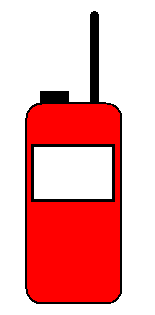 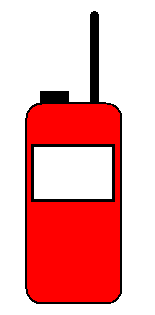 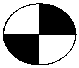 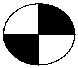 Verwendung der fahrbaren
B-Schlauchhaspel
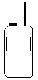 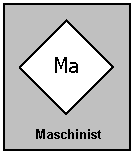 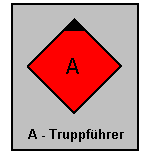 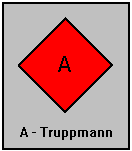 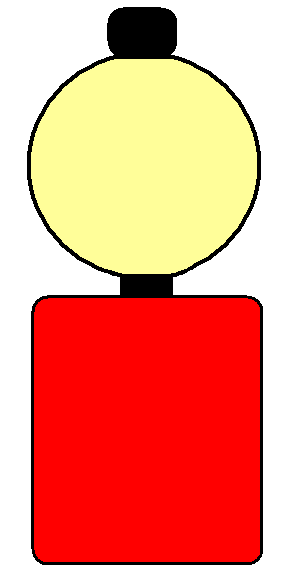 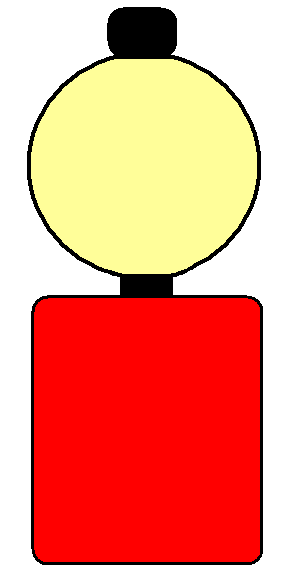 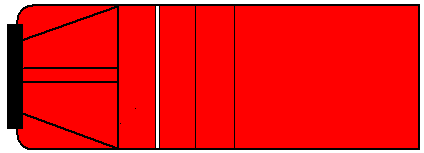 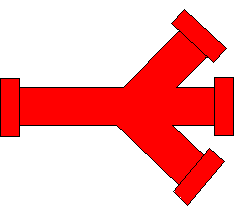 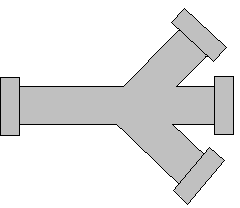 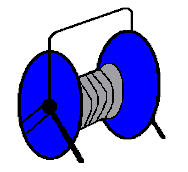 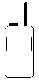 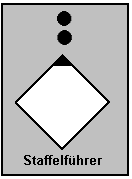 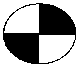 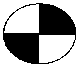 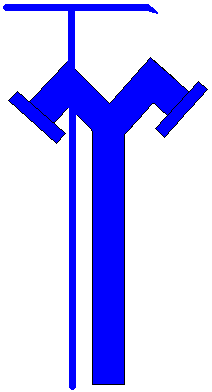 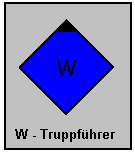 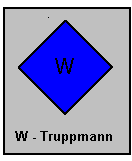 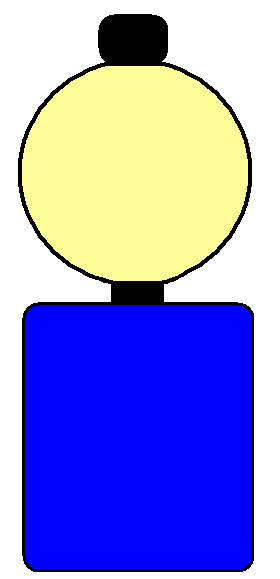 4. Beispiel-Aufgaben WT
Aufgabenverteilung im Löscheinsatz:
Einsatz ohne Bereitstellung
Mannschaft: Staffel
WE: Hydrant
Einsatz mit B-Rohr
Wassertrupp
Mit Verwendung von B-Rollschläuchen
Mit Verwendung der fahrbaren
B-Schlauchhaspel
WT:
Wasserführendes Löschfahrzeug:
  (Haspel abnehmen), 
  B-Leitung zum Verteiler,
  Kommando zum Ma „Wasser Marsch!“,
  B-Leitung zum Hydranten,
  WE herrichten,
  Kommando zum Ma,
  als Sicherheitstrupp ausrüsten,
  einsatzbereit melden,
  ohne weiteren Auftrag am Verteiler
    bereitstellen.
WT:
Wasserführendes Löschfahrzeug:
  (Haspel abnehmen), 
  B-Leitung zum Verteiler, 
  Kommando zum Ma „Wasser Marsch!“,
  B-Leitung zur Rauchgrenze,
  B-Leitung zum Hydranten,
  WE herrichten,
  Kommando zum Ma,
  als Sicherheitstrupp ausrüsten,
  einsatzbereit melden,
  ohne weiteren Auftrag am Verteiler
    bereitstellen.
4. Beispiel-Aufgaben WT mit Schläuchen
Aufgabenverteilung im Löscheinsatz:
Einsatz ohne Bereitstellung
Mannschaft: Gruppe
WE: Hydrant
5. Beispiel
Schaumrohreinsatz
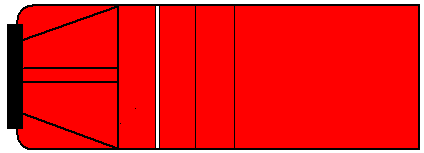 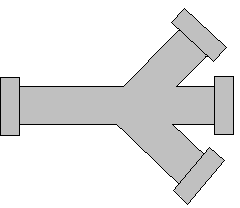 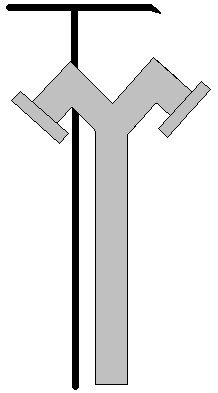 5. Beispiel-Schaumrohreinsatz
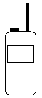 Aufgabenverteilung im Löscheinsatz:
Einsatz ohne Bereitstellung
Mannschaft: Staffel
WE: Hydrant
Schaumrohreinsatz
Angriffstrupp
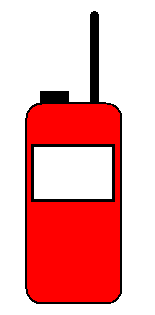 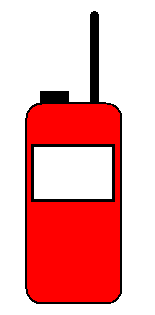 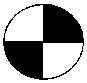 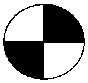 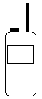 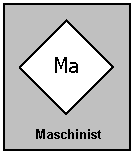 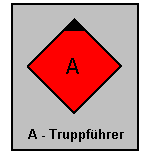 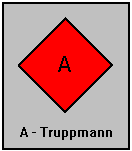 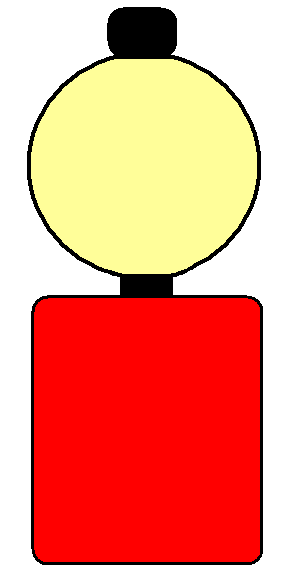 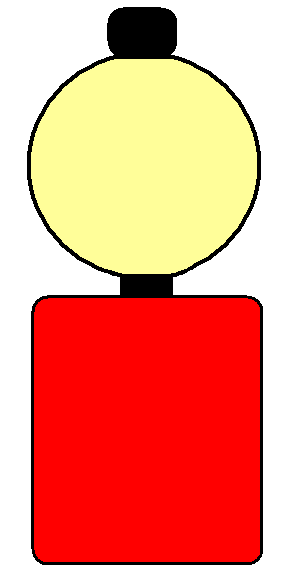 Verwendung von B-Rollschläuchen
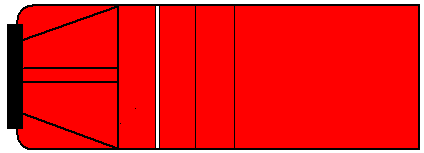 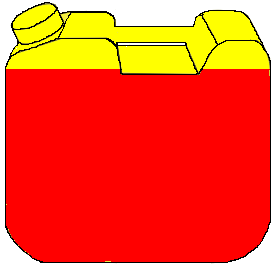 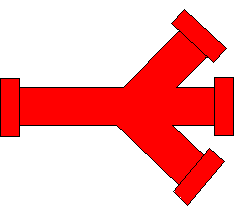 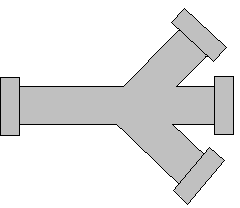 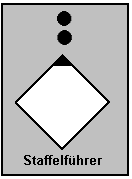 5. Beispiel-Aufgaben AT
Aufgabenverteilung im Löscheinsatz:
Einsatz ohne Bereitstellung
Mannschaft: Staffel
WE: Hydrant
Schaumrohreinsatz
Angriffstrupp
Verwendung der fahrbaren 
B-Schlauchhaspel
Verwendung von B-Rollschläuchen
AT:
  Einsatzbefehl wiederholen, ab „Einheit“,
  ausrüsten,
  Verteiler setzen,
  Zumischer, D-Ansaugschlauch und zwei 
    Schaummittelkanister bereitstellen, 
  B-Leitung vom Verteiler zur  Rauchgrenze
    verlegen,
  ausreichende Schlauchreserve sichern,
  Zumischer einkuppeln,  
  Schaumrohr  ankuppeln,
  Kommando:  „Schaumrohr Wasser Marsch!“,
  Löschmittelabgabe prüfen,
  Lungenautomat gegenseitig anlegen,
  über Funk: Meldung an Atemschutzüber-
    wachung,
  in den Brandraum vorgehen.
AT:
  Einsatzbefehl wiederholen, ab „Einheit“,
  ausrüsten,
  Verteiler setzen,
  zur Rauchgrenze vorgehen,
  B -Leitung von WT übernehmen,
  ausreichende Schlauchreserve sichern,
  Schaumrohr  ankuppeln,
  Kommando: „Schaumrohr Wasser Marsch!“,
  Löschmittelabgabe prüfen,
  Lungenautomat gegenseitig anlegen,
  über Funk: Meldung an Atemschutzüber-
    wachung,
  in den Brandraum vorgehen.
5. Beispiel-Aufgaben AT mit Schläuchen
Aufgabenverteilung im Löscheinsatz:
Einsatz ohne Bereitstellung
Mannschaft: Staffel
WE: Hydrant
Schaumrohreinsatz
Wassertrupp
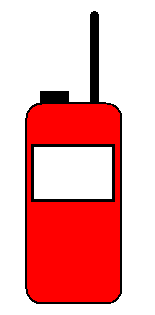 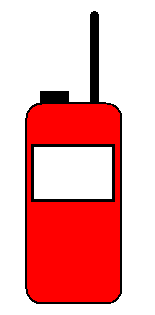 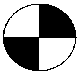 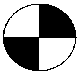 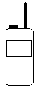 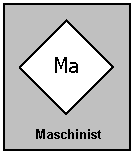 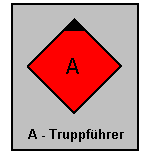 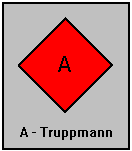 Verwendung von B-Rollschläuchen
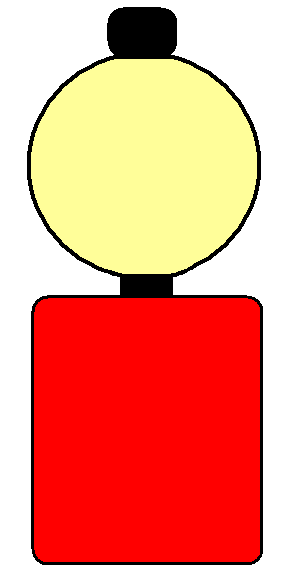 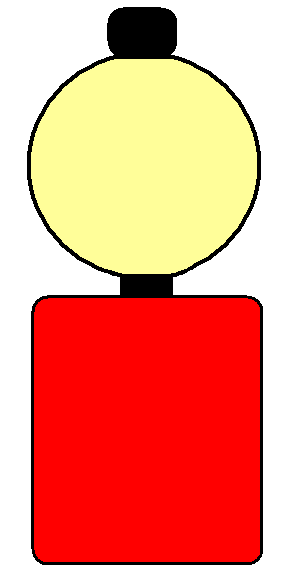 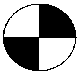 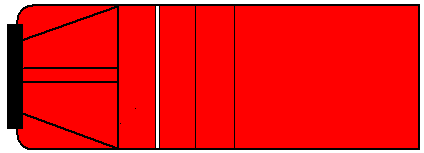 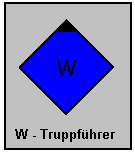 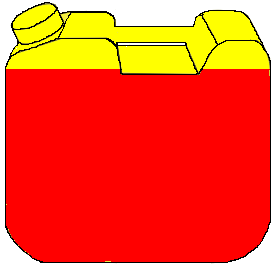 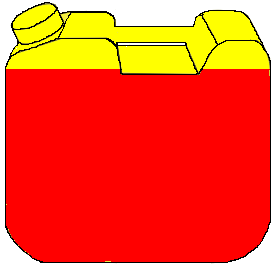 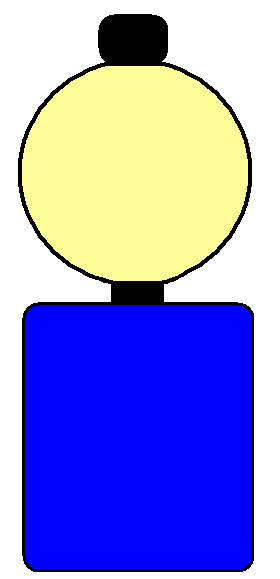 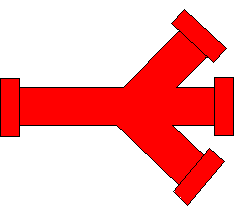 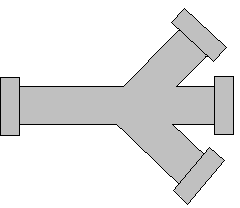 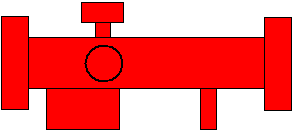 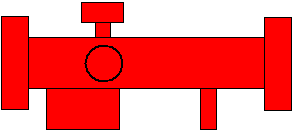 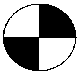 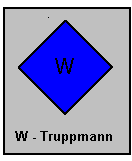 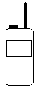 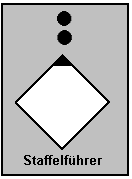 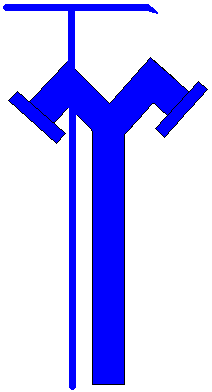 5. Beispiel-Aufgaben WT
Aufgabenverteilung im Löscheinsatz:
Einsatz ohne Bereitstellung
Mannschaft: Staffel
WE: Hydrant
Schaumrohreinsatz
Wassertrupp
Mit Verwendung von B-Rollschläuchen
Mit Verwendung der fahrbaren 
B-Schlauchhaspel
WT:
Wasserführendes Löschfahrzeug:
  (Haspel abnehmen), 
  B-Leitung zum Verteiler,
  Kommando zum Ma „Wasser Marsch!“,
  B-Leitung zum Hydranten,
  WE herrichten,
  Kommando zum Ma,
  als Sicherheitstrupp ausrüsten,
  einsatzbereit melden,
  ohne weiteren Auftrag am Verteiler 
    bereitstellen.
WT:
Wasserführendes Löschfahrzeug:
  (Haspel abnehmen), 
  B-Leitung zum Verteiler,
  Kommando zum Ma „Wasser Marsch!“,
  B-Leitung zur Rauchgrenze,
  B-Leitung zum Hydranten,
  WE herrichten,
  Kommando zum Ma,
  als Sicherheitstrupp ausrüsten,
  einsatzbereit melden,
  ohne weiteren Auftrag am Verteiler
    bereitstellen.
5. Beispiel-Aufgaben WT mit Schläuchen
Aufgabenverteilung im Löscheinsatz:
Einsatz ohne Bereitstellung
Mannschaft: Staffel
WE: Fahrzeugtank
6. Beispiel
Einsatz mit Schnellangriff
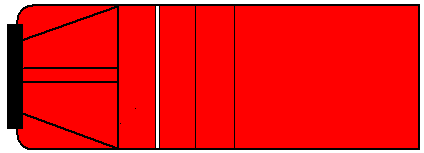 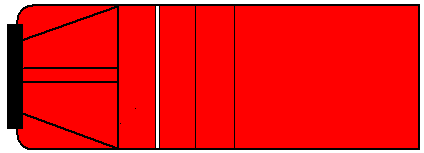 6. Beispiel-Einsatz mit Schnellangriff
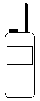 Aufgabenverteilung im Löscheinsatz:
Einsatz ohne Bereitstellung
Mannschaft: Staffel
WE: Fahrzeugtank
Einsatz mit Schnellangriff
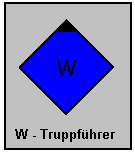 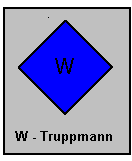 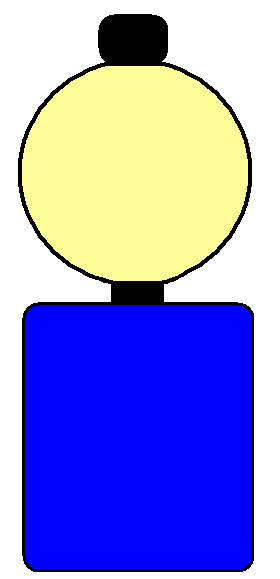 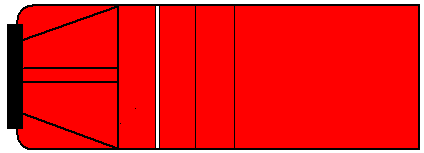 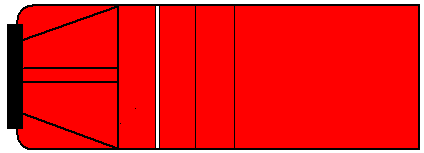 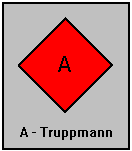 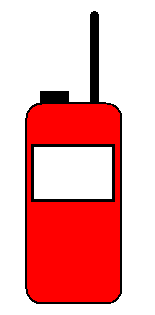 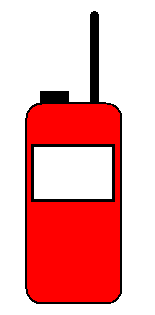 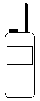 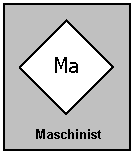 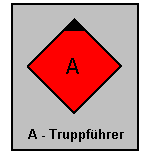 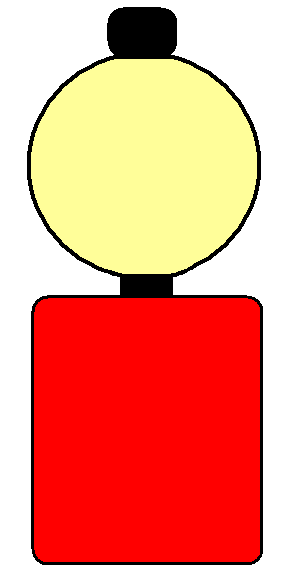 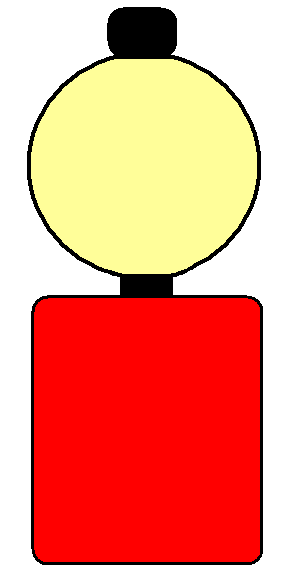 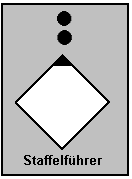 6. Beispiel-Aufgaben AT mit Schläuchen
Aufgabenverteilung im Löscheinsatz:
Einsatz ohne Bereitstellung
Mannschaft: Staffel
WE: Fahrzeugtank
Einsatz mit Schnellangriff
AT:
  Einsatzbefehl wiederholen,
  ausrüsten,
  Schnellangriffsleitung zum befohlenen Ziel verlegen,
  Kommando zum Ma „Wasser Marsch!“,
   Wasserabgabe prüfen.
6. Beispiel-Aufgaben AT
Grundsätzliche Aufgaben des Truppführers:
Komplette Ausrüstung: (Persönliche Schutzausrüstung bzw. erweiterte Schutz-
   ausrüstung) des Trupps kontrollieren,
Befehle wiederholen und umsetzen,
ständig auf mögliche Gefahrensituationen achten (Rückzug),
bei Gefahr der Einwirkung von Brandrauch darf nur unter Atemschutz vor-
   gegangen werden,
geschlossenes Vorgehen (truppweise) sicherstellen,
Voraussetzungen für Atemschutzüberwachung gewährleisten,
ausreichende Schlauchreserve für den beauftragten Bereich sicherstellen,
nur mit Wasser am Strahlrohr im Brandbereich vorgehen, jedoch Wasserschäden
  vermeiden - nicht blindlings den Wasserstrahl in den Rauch halten,
geeignete Rückwegsicherung herstellen, wenn kein Strahlrohr vorgenommen wird,
beim Vorgehen in Gebäuden sind Abluftöffnungen nach Absprache mit dem
  Einsatzleiter herzustellen,
Grundsätzliche Aufgaben des Truppführers
Fortsetzung: Grundsätzliche Aufgaben des Truppführers
Zufallen von Türen verhindern, wenn sie zur Sicherung des Rückweges zur
   Lüftung offen bleiben müssen, jedoch
vermeidbare Rauchausbreitung verhindern,
Schläuche nicht einklemmen bzw. keinen „Schlauchsalat“ produzieren,
nicht „am Feuer vorbeigehen“, wenn die Schlauchleitung dadurch gefährdet wird,
ab Sichtbeeinträchtigung in Bodennähe fortbewegen (Seitkriechgang),
beim Vorgehen zur Personensuche bzw. Rettung:
        - Suchregeln festlegen (rechts oder links orientiert), hierbei
        - Räume zügig, aber vollständig absuchen (kein Körper größer eines
          Schuhkartons darf unberücksichtigt bleiben),
bei geringsten Zweifeln immer mit Personen- oder Tierrettung rechnen,
abgesuchte Räume kennzeichnen,
Fortsetzung-Aufgaben des Truppführers
Fortsetzung: Grundsätzliche Aufgaben des Truppführers
Türen vor dem Öffnen von unten nach oben abtasten, keine Türklinken mit der
   ungeschützten Hand berühren,
keine Aufzüge benutzen (Ausnahme: Feuerwehraufzug).
Fortsetzung-Aufgaben des Truppführers
ohne Rauchabschluss, Rettungsweg verraucht,
 verraucht, mit Gegenständen verstellt,
 Aufputz, Leitungen geschmolzen, 
  Hausanschlusskasten,	
 Gasleitungen, Gaszähler im Brandbereich, 
  Gashauptabsperreinrichtung, 
 Raumaufteilung, Raumhöhe, fensterlose Räume,
  kleine, oft verschlossene Kellerfenster,
 brennbare Flüssigkeiten, Festbrennstoffe, Sperrmüll,
  Druckgasbehälter, Farben, Lacke.
Treppenraum
Treppenabgang
Elektroinstallation

Gasversorgung

Räume

brennbare Stoffe
Besonderheiten beim Kellerbrand:
Besonderheiten beim Kellerbrand
Treppenraum
Wohnungstür
Energieversorgung
Raumaufteilung
Absturzgefahr
Rauchausbreitung, Lüften beim Vorgehen, 
 verschlossene Wohnungstür,
 Strom, Gas unterbrechen,
 unübersichtliche Raumaufteilung,
 Öffnungen (Deckendurchbrüche, Treppenabgänge 
  innerhalb der Wohnung),
 Tragfähigkeitsverlust der Decke.
Besonderheiten beim Zimmer- bzw. Wohnungsbrand:
Besonderheiten beim Zimmer/Wohnungsbrand
Treppenraum
Brandlast
Brandausbreitung

Einsturzgefahr
Rauchausbreitung, 
 Einrichtungsgegenstände, Sperrmüll,
 trockenes Gebälk, Staubaufwirbelung, Durchzündung,
  Öffnungen in Brandwänden, Bedachung,
 Tragfähigkeit, Schornsteine.
Besonderheiten Dachstuhlbrand:
Besonderheiten Dachstuhlbrand